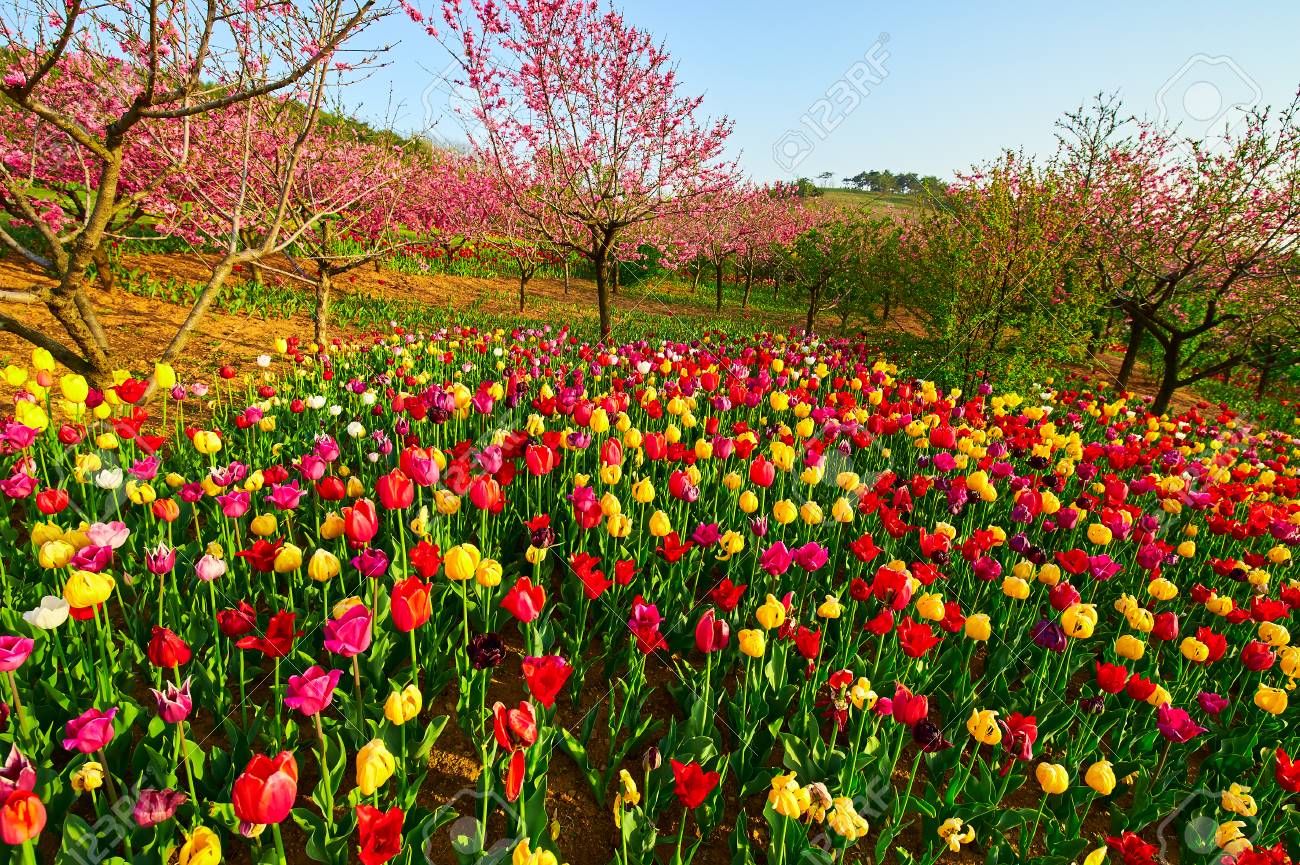 ¯^vMZg      ï‡f”Qv
PECE Online School
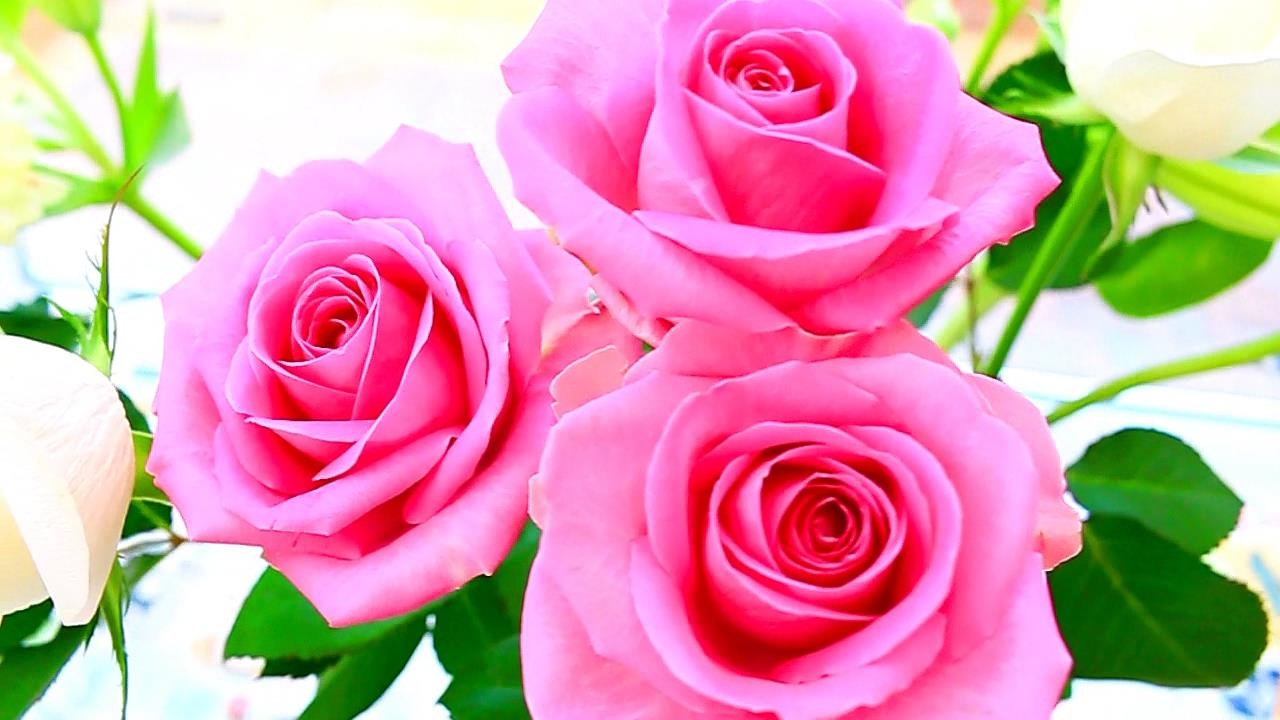 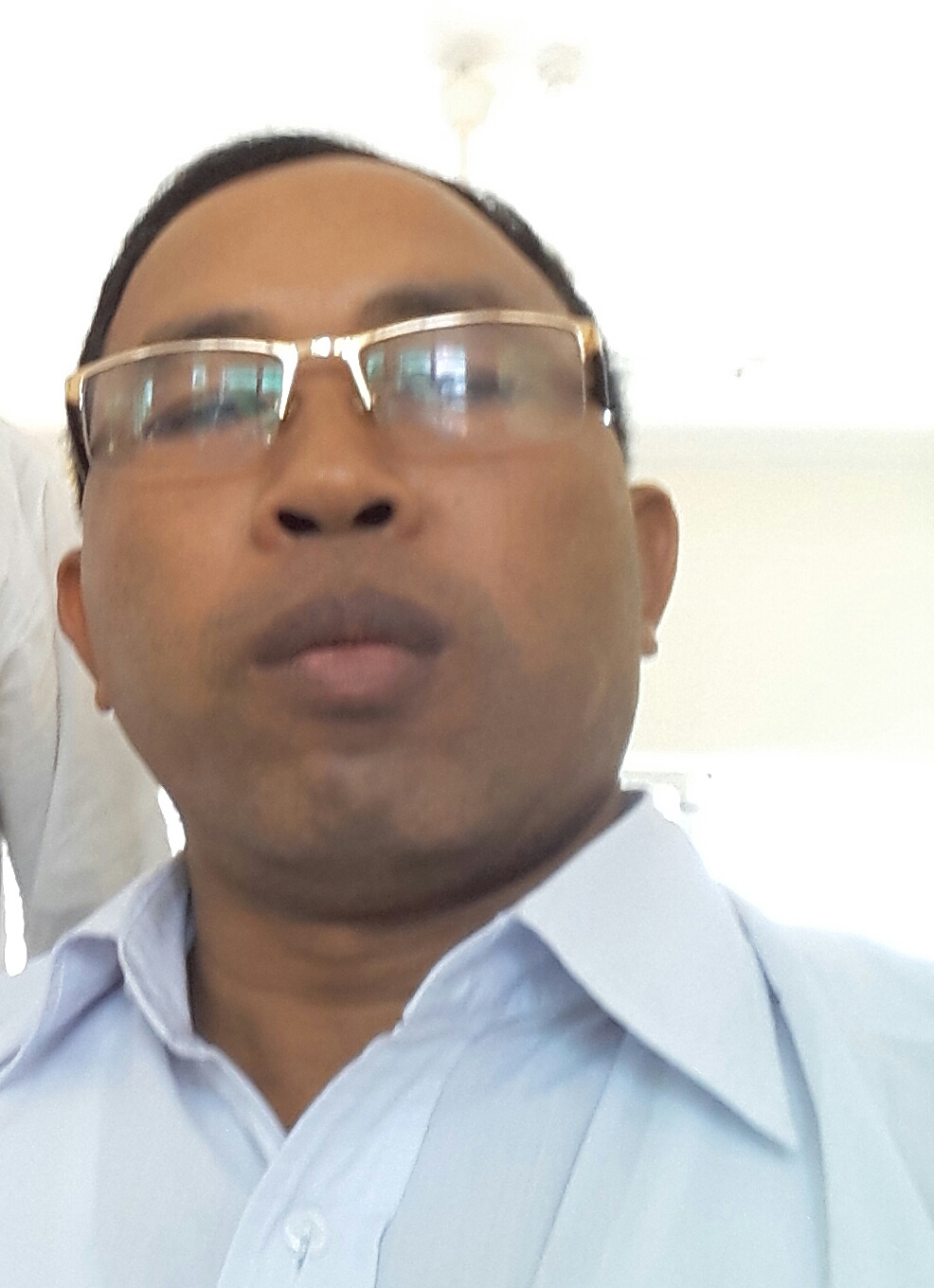 Avkv wcÖq wÎcyiv
cÖavb wkÿK
LvMovcyi miKvwi cÖv_wgK we`¨vjq
LvMovQwo m`i Dc‡Rjv|
‡kÖwY t cÂg
welq t wLªóag© I ˆbwZK wkÿv 
Aa¨vq t lô, cvV-1
welqe¯‘ t `k AvÁvi A_©
cvV¨vsk t Ck^‡ii `k AvÁv.....Av‡`k Kiv n‡q‡Q|
c„ôv bs t 28
-t wkLbdj t- 
6.1.1 PZz_© AvÁvi A_© e¨vL¨v Ki‡Z cvi‡e|
6.1.2 cÂg AvÁvi A_© e¨vL¨v Ki‡Z cvi‡e|
G‡mv cÖv_©bv Kwi
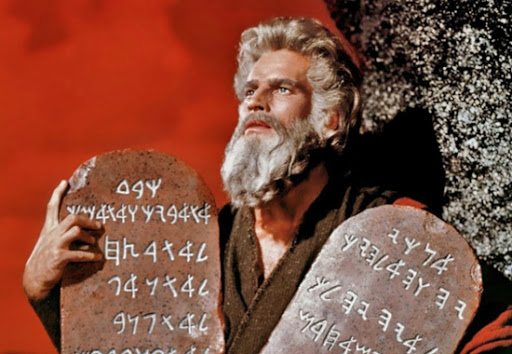 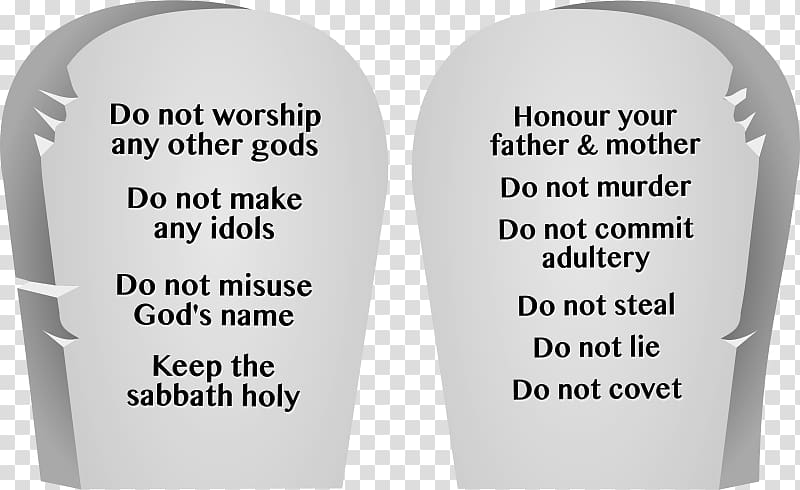 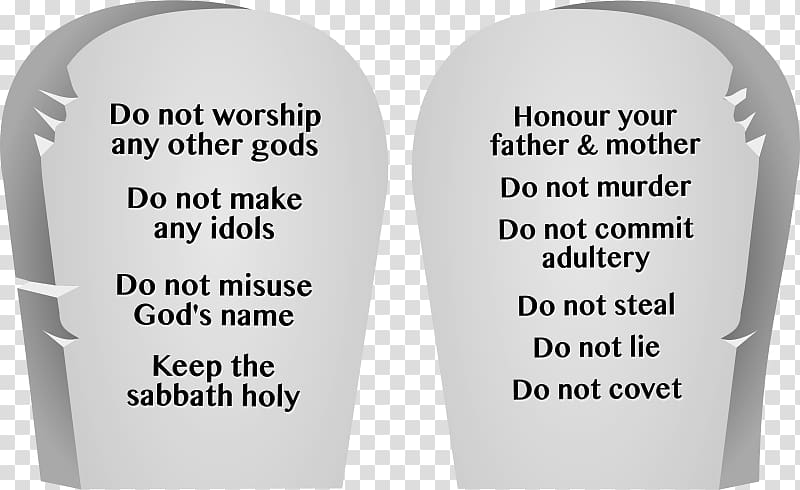 Avgv webv Avi KvD‡K Ck^i e‡j gvb‡e bv|
wcZv-gvZv‡K mgv`i Ki‡e|
binZ¨v Ki‡e bv|
cÖwZgv c~Rv Ki‡e bv|
Pzwi Ki‡e bv|
Ab_©K Ck^‡ii bvg wb‡e bv|
e¨wfPvi Ki‡e bv|
wg_¨vmvÿ¨ †`‡e bv|
wekÖvgevi‡K cweÎ e‡j gvb¨ Ki‡e|
cÖwZ‡ewki †Kvb wRwb‡l ‡jvf Ki‡e bv|
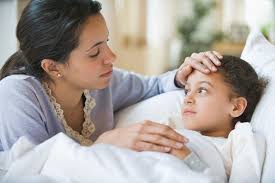 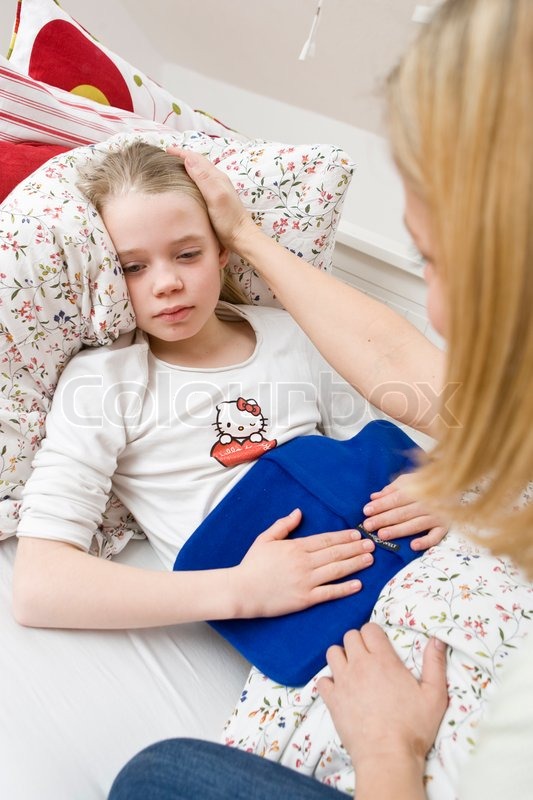 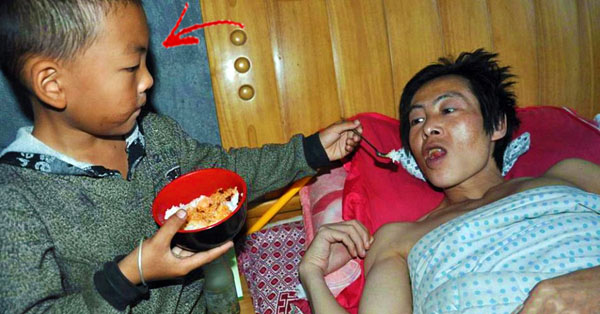 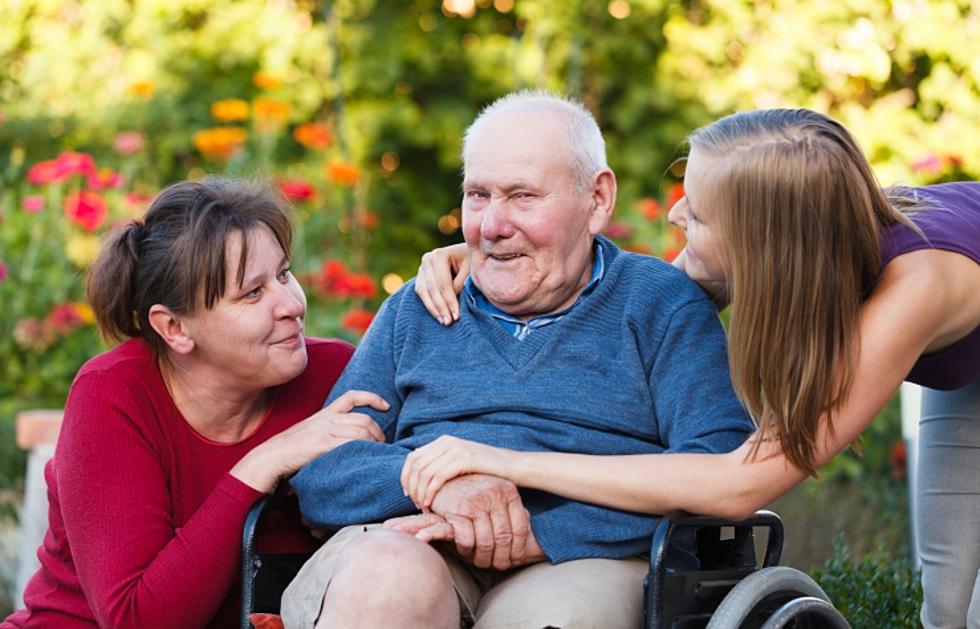 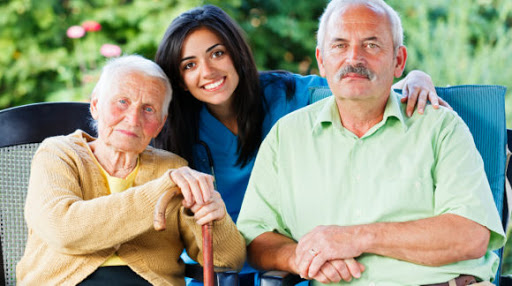 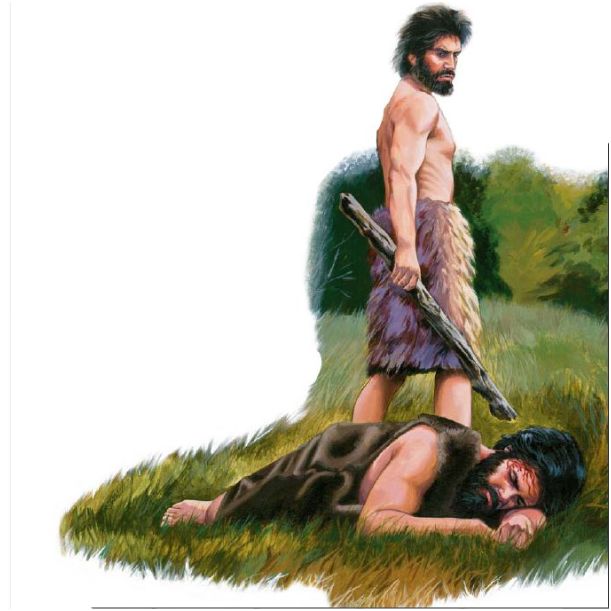 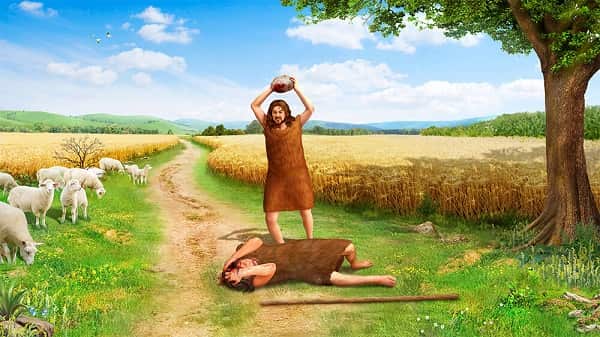 cÖ‡kœi DËi ewj
1| evev-gvi Av`i-hZœ I fv‡jvevmvi wewbg‡q Avgv‡`i Kx Kiv DwPZ?
 
2| mšÍvb wnmv‡e Avgv‡`i KZ©e¨ Kx?
3| cÂg AvÁvi ga¨ w`‡q Avgv‡`i Kx †`Lv‡bv n‡q‡Q?

4| binZ¨v ej‡Z Kx †evSvq?
cwiKwíZ KvR

wcZv-gvZvi cÖwZ KZ©e¨¸‡jvi ZvwjKv ˆZwi Kiv|
PECE Online School
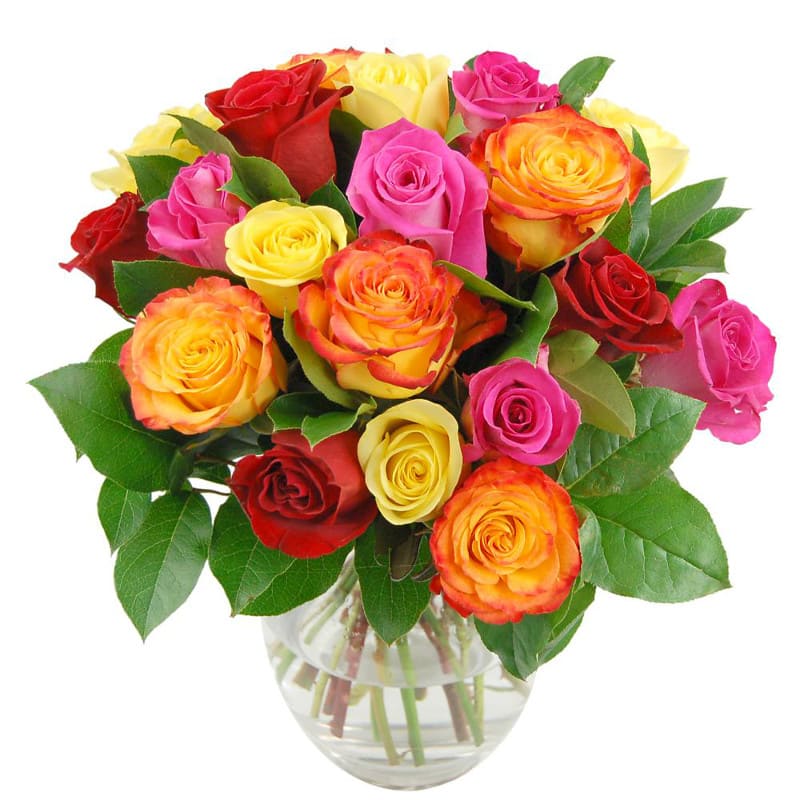 mgvwß